Certificate
Associate Degree,
Crop Management
Bachelor’s Degree,
Agronomy
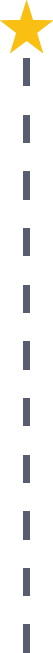 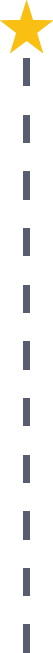 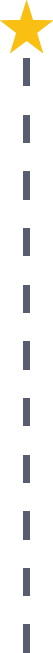 Start Pre-Agriculture
As early as grade 7
(based on readiness)
Greenhouse Laborer
Median Salary: $24,080
Job Growth (10 yr): 1.3% Annual Openings: 149
Average Tuition (1 yr): $0 – $3,900/yr
Greenhouse Manager
Median Salary: $48,400 
Job Growth (10 yr): -4%
Annual Openings: 20
Average Tuition (2 yr): $3,900/yr
Crop Producer
Median Salary: $61,190 
Job Growth (10 yr): -3.5%
Annual Openings: 1,462
Average Tuition (4 yr): $9,600/yr
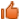 Workplace Visits
Job Shadow
Internship
Work
Supervised Experience
---
Work
Supervised Experience
Internship
---
Work
Internship
---
Work
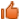 Data reflects 2014 Ohio labor statistics and public institutions of higher education for 2013-2014. For specific tuition costs, visit ohiohighered.org.
Ohio In-demand Occupations
Visit education.ohio.gov/CareerConnections for reference information. 
Course titles and sequences will vary between schools.
11/2014